স্বাগতম
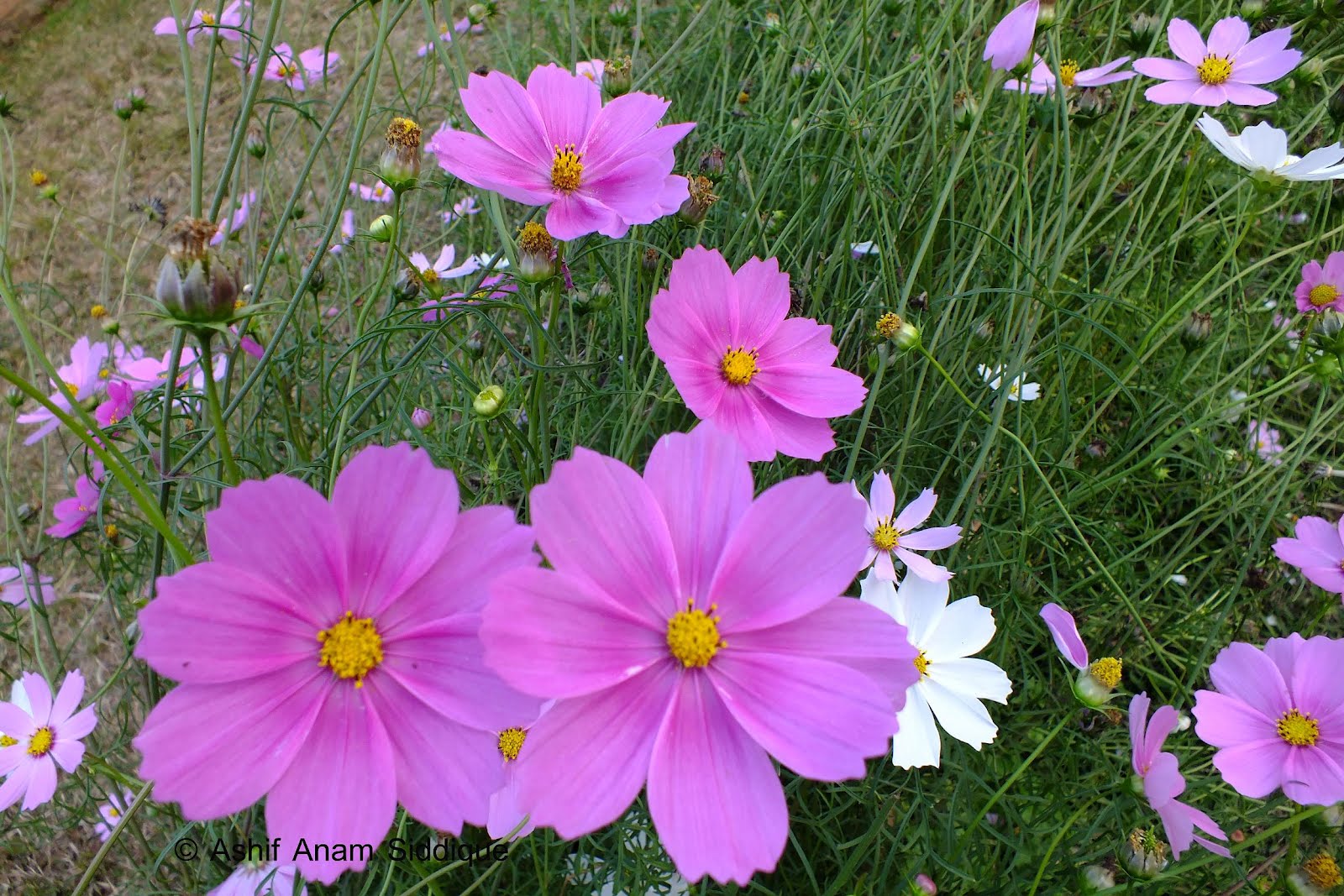 শিক্ষক পরিচিতি
শাহেনা বেগম
সহকারি শিক্ষক
হাজীপাড়া সরকারি প্রাথমিক বিদ্যালয়
সদর,কক্সবাজার ।
বিষয় পরিচিতি
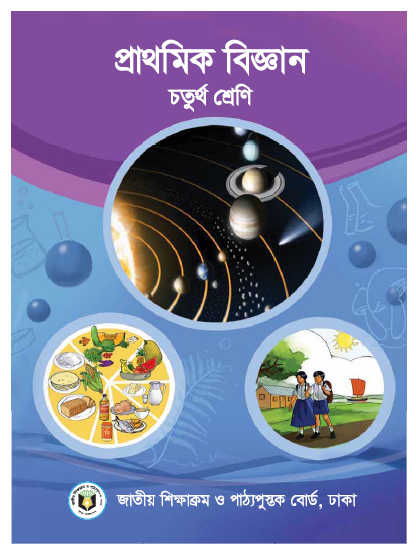 বিষয়-প্রাথমিক বিজ্ঞান
শ্রেণি -চতুর্থ    সময়-৪০মি
চল একটি ভিডিও দেখি
আজকের পাঠ
অধ্যায় -১১ জীবনের নিরাপত্তা এবংপ্রাথমিক চিকিৎসা
পৃষ্ঠা-৭৯-81
শিখনফল
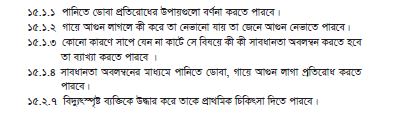 চারপাশে আমরা কী কী দূর্ঘটনা ঘটতে দেখি ?
নিচের ছবিটি দেখ
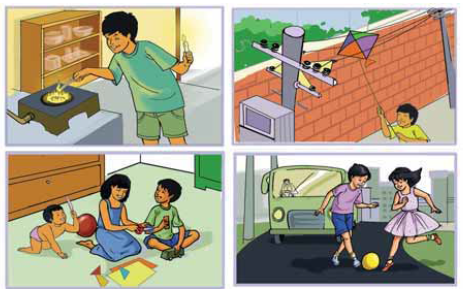 একক কাজ
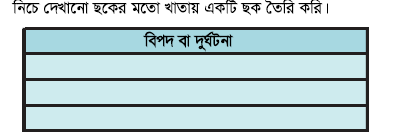 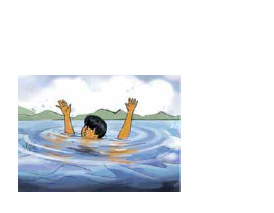 পানিতে ডোবা
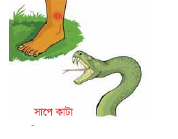 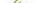 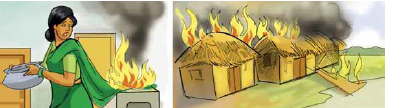 আগুন লাগা
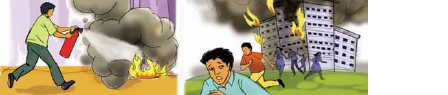 আগুন নেভানো
দলীয় কাজ
বিভিন্ন ধরণের দুর্ঘটনা সম্পর্কে দলে আলাপ কর ।
ধারাবাহিক মূল্যায়ন
ছকের কাজটি নিজে নিজে করতে পেরেছে কিনা যাচাইঃ
দৃষ্টিভঙ্গি,বৈঙ্গানিক প্রক্রিয়াকরণ দক্ষতা
তোমাদের পাঠ্য বই খোলে ৭৯ থেকে ৮১ পৃ মনোযোগ সহকারে পড় ।
মূল্যায়ন
আগুন জনিত দূর্ঘটনা প্রতিরোধের চারটি উপায় লিখ ।
পরিকল্পিত কাজ
তোমাদের এলাকায় কাউকে পানিতে ডুবতে দেখলে তুমি কী করবে ?
ধন্যবাদ
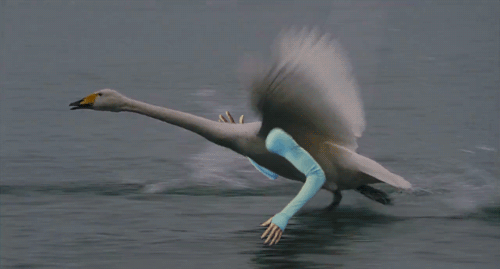